Food Truck Móvel Treinamento de Segurança
Parte 4: Segurança de Botijão de Propano
Este material foi produzido sob o projeto número SH-39170-SH2 da Administração de Segurança e Saúde Ocupacional, Departamento de Trabalho dos Estados Unidos. Este não necessariamente reflete as visões ou políticas do Departamento de Trabalho dos Estados Unidos, nem a menção de marcas, produtos comerciais ou organizações implica o endosso pelo Governo Americano.
[Speaker Notes: Esta seção levará ~20-25 minutos, dependendo das dúvidas que os treinandos podem ter sobre circunstâncias individuais]
Objetivos
Após este módulo, o treinando será capaz de:
Identificar as propriedades básicas do propano e os perigos associados ao uso de botijão de propano
Reconhecer e usar controles de perigo para reduzir o risco destes perigos
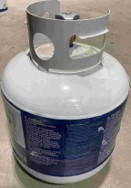 Segurança do Botijão de Propano
Propano: Um Material Perigoso que Merece Respeito
O propano é um tipo de Gás Liquefeito de Petróleo (GLP) que pode ser transportado em botijões e é usado para operações de cozinha
De acordo com a NFPA, 68% dos incêndios em food trucks são resultado de vazamentos ou falhas estruturais dos botijões de propano
Um botijão de 9 kg de propano = energia explosiva de 120 bastões de dinamite
Nota: Advogados de Danos Pessoais estão começando a adicionar Acidentes com Food Truck * como um serviço especializado de litigação
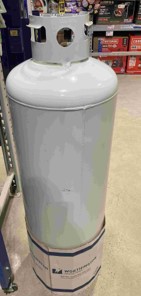 ISENÇÃO DE RESPONSABILIDADE: Regulamentações Locais e Estaduais podem variar; as orientações fornecidas aqui são baseadas nas orientações da NFPA E a expectativa é de que os responsáveis irão buscar orientação das autoridades locais e profissionais propriamente treinados quando necessário.
[Speaker Notes: NFPA – National Fire Protection Association (Associação Nacional de Proteção a Incêndio, EUA)
Esta página do website foi publicada em Inglês e pode ser traduzida usando as ferramentas de tradução do website.]
O que faz um botijão de propano perigoso?
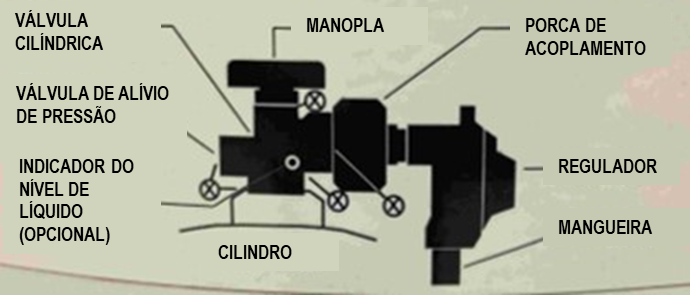 O propano é um gás com temperatura local
Seu preço varia por galão, mas é vendido por peso 
1 libra de propano = 0.236 galões (60oF/15,6oC), então 100 libras = 23,6 galões
1 galão = 4,24 libras (o gás é mais pesado que o ar, mas mais leve que a água)
O propano é pressurizado para permanecer no estado líquido dentro do botijão
Quando a válvula é aberta, o propano em forma gasosa circula para os queimadores
O aquecimento de um botijão armazenando propano causa a sua expansão, aumentando a pressão dentro do botijão
Desafios:
Climas Quentes: necessitam espaço para a expansão
do gás dentro do botijão
Climas Frios: baixas pressões podem necessitar recarregar
mesmo quando o botijão não está vazio
Gás
Propano
Propano
Líquido
80% 
da Capacidade
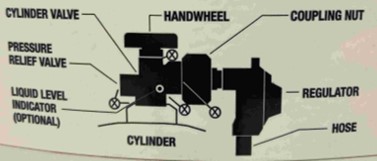 VÁLVULA CILÍNDRICA
MANOPLA
PORCA DE ACOPLAMENTO
VÁLVULA DE ALÍVIO DE PRESSÃO
INDICADOR DO NÍVEL DE LÍQUIDO (OPCIONAL)
REGULADOR
MANGUEIRA
CILINDRO
[Speaker Notes: BLEVE = explosão do vapor de expansão de um líquido sob pressão
BLEVE can also mean Blast Leveling Everything Very Effectively

Partes do Mecanismo de Regulagem:
Cylinder = cilindro
Liquid Level Indicator (Optional) = indicador do nível de líquido (opcional)
Pressure Relief Valve = Válvula de Alívio de Pressão
Cylinder Valve = Válvula Cilindrica
Handwheel = Manopla
Coupling Nut = Porca de Acoplamento
Regulator = Regulador
Hose = Mangueira]
O que causou o Acidente da Filadelfia em 2014?
1 de julho de 2014: Explosão de Food Truck na Filadelfia mata 2 e fere 13
	Explicação: https://youtu.be/1YLLfOreaVE 
Fatores/Sequência de Eventos:
O botijão de 100 galões de propano datado de 1948 não possuía válvula de alívio
Altas temperaturas causaram a expansão do propano, a pressão cresceu sem a válvula de alívio
Eventualmente, o botijão se rompeu, o propano líquido escapou e se transformou em gás
Fração de segundo no vídeo onde uma nuvem de vapor é vista antes da ignição
Qualquer fonte de ignição próxima inflama o propano
[Speaker Notes: Este vídeo foi publicado em Inglês e legendas não estão disponíveis.]
O que faz o propano perigoso?
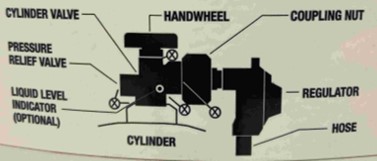 O propano é pressurizado para permanecer no estado líquido dentro do botijão
Quando a válvula é aberta, o gás propano no estado gasoso circula para os queimadores

Controles para prevenir acidentes (Engenharia, Práticas de Trabalho)
NÃO encha o botijão/cilindro mais do que 80%
Em um dia quente, o propano necessita de espaço para expandir sem se tornar um perigo
Válvula de Alívio de Pressão
Permite a liberação do propano se a pressão interior
aumentar
Exterior Branco/Refletivo
Reflete o calor ao invés de absorvê-lo
Mantenha a distância de fontes de ignição
O gás propano liberado é mais denso que o ar e pode
 viajar
Gás
Propano
Propano
Líquido
80% 
da
Capacidade
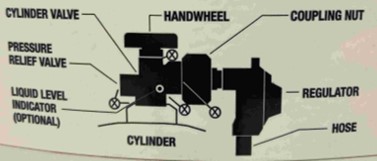 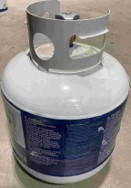 Lista de Verificação de Segurança de Botijão de Propano-Geral
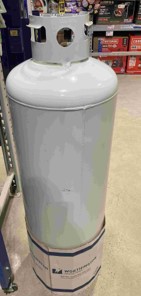 Segurança de Propano Vídeo 1 (WorkSafe BC): https://youtu.be/rHRwS2B3Vv0 
Segurança de Propano Vídeo 2 (WorkSafe BC): https://youtu.be/vCSi6tXcRJs
[Speaker Notes: As Regulamentações do Departamento de Agricultura da Carolina do Norte são baseadas na NFPA 58, Código de Gás Liquefeito de Petróleo:
https://www.ncagr.gov/standard/LP/LPgasConcerns/documents/FoodTruckInspectionItems.pdf
Este vídeo foi publicado em inglês e legendas em português estão disponíveis.]
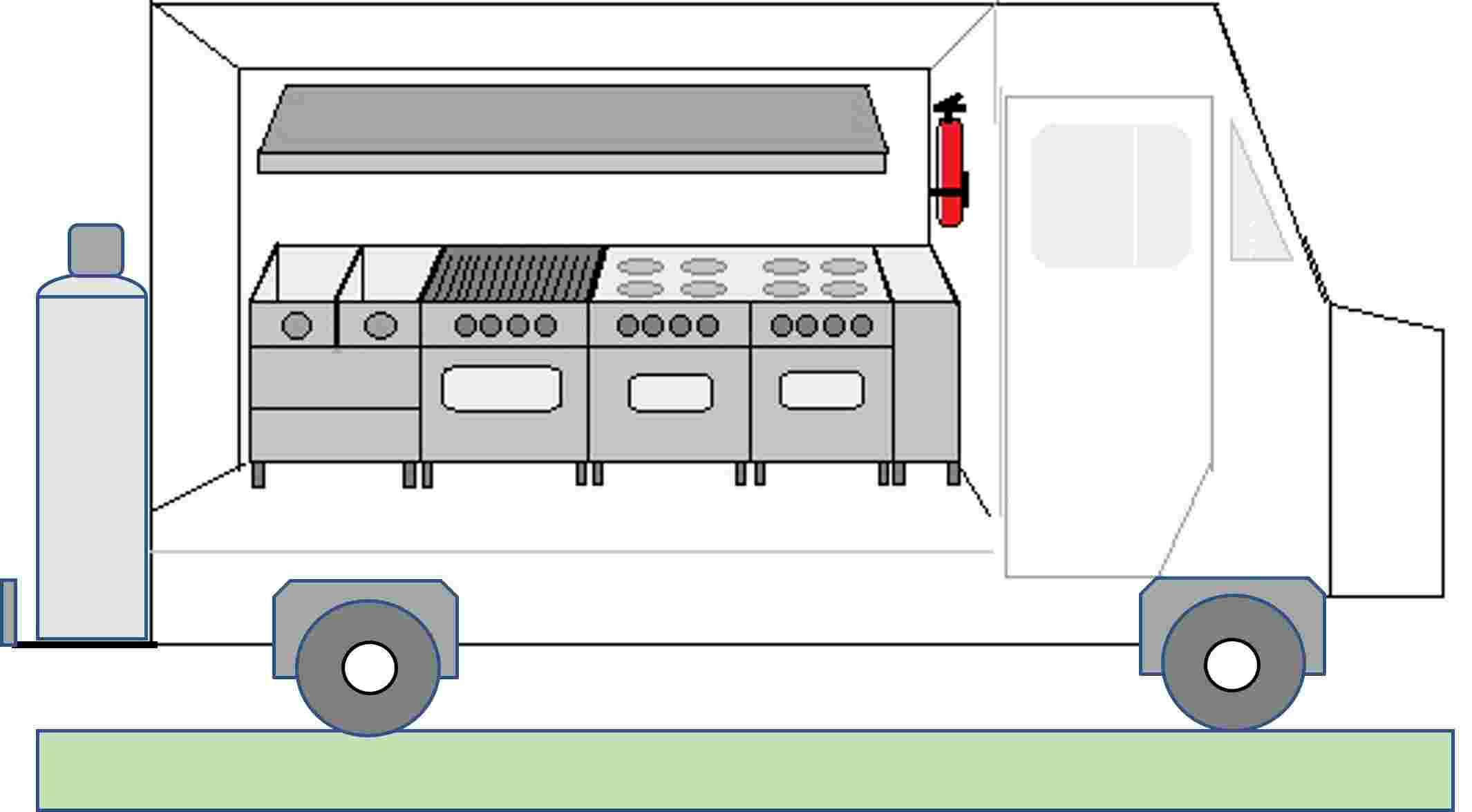 Localização/Montagem do Botijão de Propano
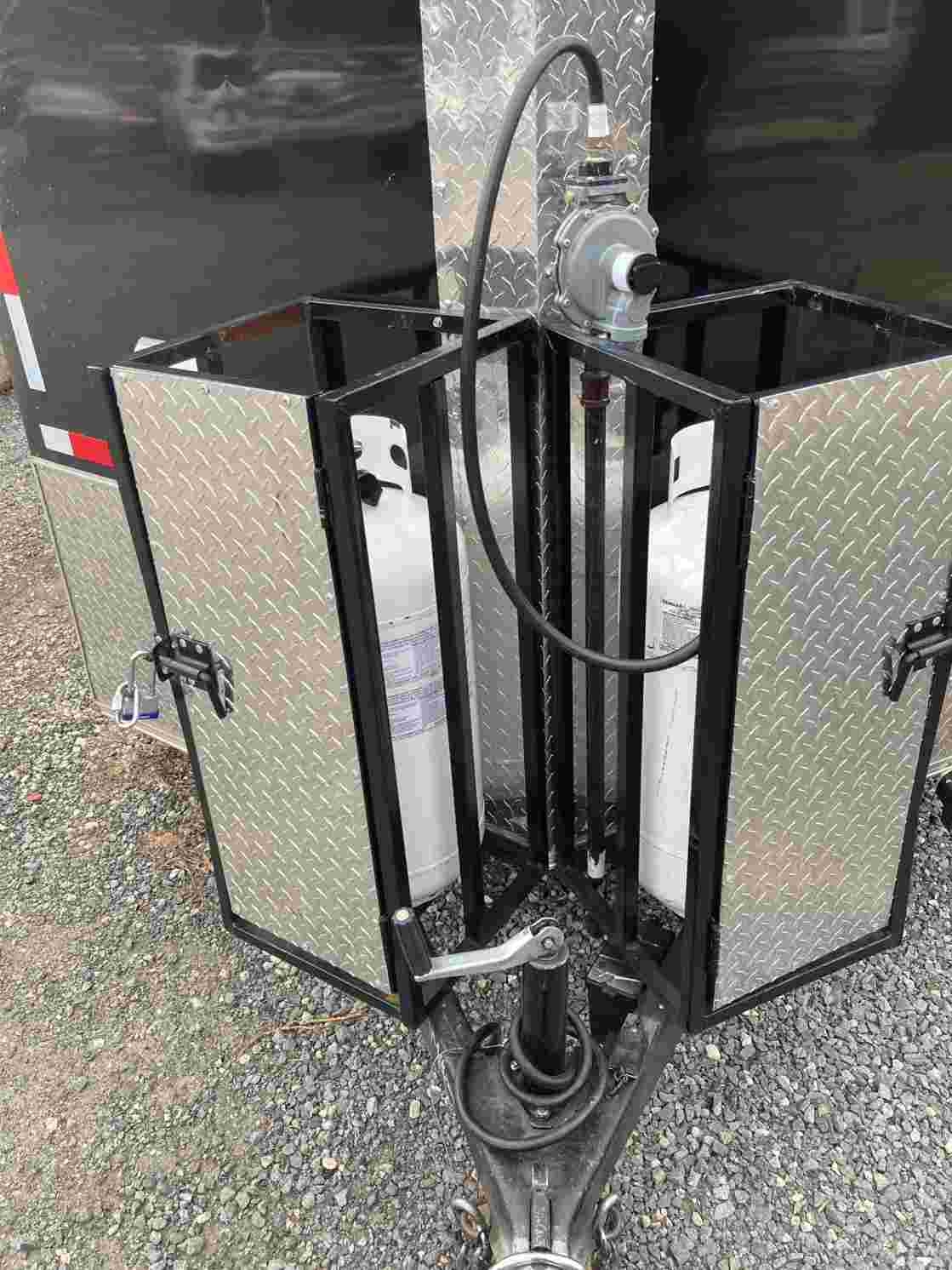 [Speaker Notes: As Regulamentações do Departamento de Agricultura da Carolina do Norte são baseadas na NFPA 58, Código de Gás Liquefeito de Petróleo:
https://www.ncagr.gov/standard/LP/LPgasConcerns/documents/FoodTruckInspectionItems.pdf]
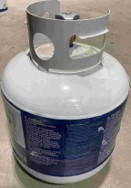 Sistemas de Tubulação/Mangueira de Propano
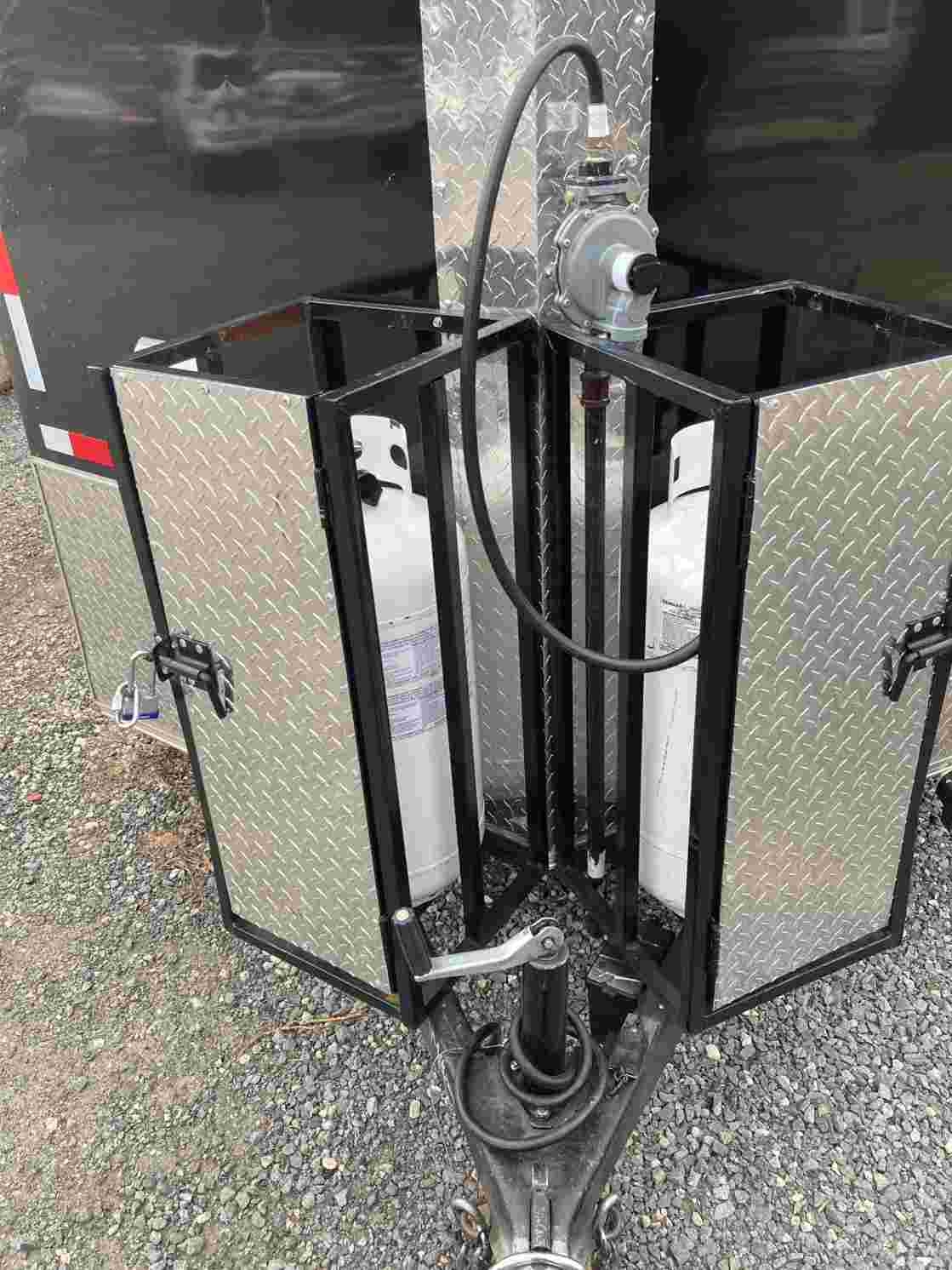 [Speaker Notes: As Regulamentações do Departamento de Agricultura da Carolina do Norte são baseadas na NFPA 58, Código de Gás Liquefeito de Petróleo:
https://www.ncagr.gov/standard/LP/LPgasConcerns/documents/FoodTruckInspectionItems.pdf]
Sistemas de Tubulação/Mangueira de Propano (cont.)
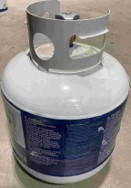 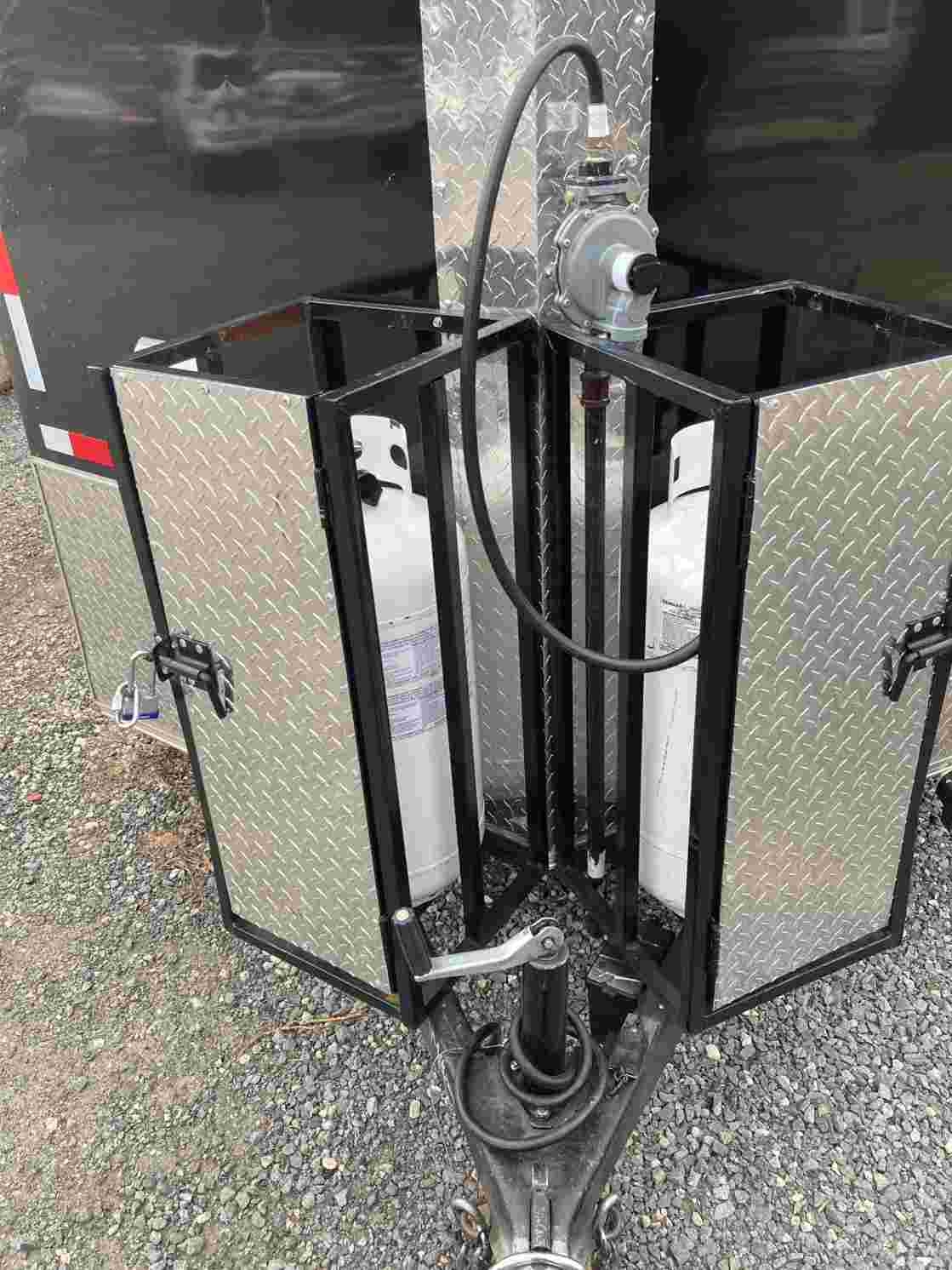 Teste da Bolha: https://youtu.be/2GA4vwg8ay4
[Speaker Notes: As Regulamentações do Departamento de Agricultura da Carolina do Norte são baseadas na NFPA 58, Código de Gás Liquefeito de Petróleo:
https://www.ncagr.gov/standard/LP/LPgasConcerns/documents/FoodTruckInspectionItems.pdf]
Reabastecendo os Botijões: A Regra de 80%
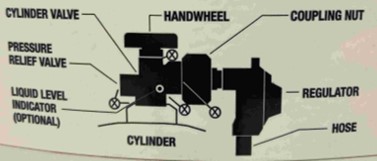 Gás
Propano
O propano, como a água, irá se expandir quando aquecido, mas a quantidade de expansão do propano é 17x maior! (Para o mesmo volume e mudança de temperatura)
Se um tanque estiver 80% cheio (em volume) em um dia ameno de abril (primavera), o mesmo tanque poderá medir 85% ou mais (em volume) em 4 de julho (verão). (referência do hemisfério norte)
A mesma MASSA de propano, mas ocupando um VOLUME maior
Deixar 20% de espaço no tanque é uma folga contra o crescimento de pressão durante dias quentes
Quem está enchendo seus tanques? Qual método eles utilizam?
Somente use profissionais que estão treinados para lidar com propano, e não um posto de gasolina ou lojinha (por exemplo, eles podem explicar como eles fazem?)
Propano
Líquido
80% 
da
Capacidade
[Speaker Notes: Se a água se expande 1 cm3 para aumento aproximado de 10oC, a mesma quantidade de propano se expande 17 cm3
https://www.amerigas.com/amerigas-blog/propane-tanks/propane-tanks-and-the-80-percent-fill-rule
Esta página do website foi publicada em Inglês e pode ser traduzida usando as ferramentas de tradução do website.
Existe alguns debates sobre qual o melhor método para determinar 80% cheio.]
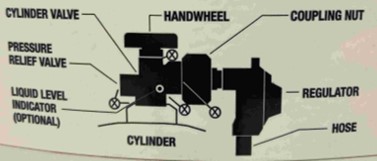 Reabastecendo os Botijões – Válvula de Transbordamento
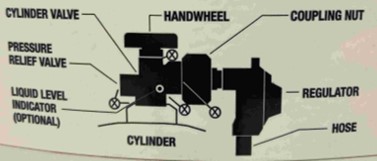 Gás
Propano
** NÃO encha o botijão completamente, e então permita que a Válvula de Transbordamento libere o “extra” no ar.

Perigoso em múltiplos aspectos:
Será a liberação previsível?
Quando você espera isso e o ar aberto? Ou
Quando você está em um evento com pessoas ao redor?
Onde o propano liberado irá?
Ele irá descer e fluir pelo chão. Se uma fonte de ignição estiver próxima…
Propano
Líquido
80% 
da
Capacidade
Reabastecimento- Como eu posso saber se o botijão está 80% cheio?
Encontre o “Peso de Tara” do botijão
Pese o botijão quando ele estiver vazio

Pese o botijão de propano antes de reabastecer
Se o peso do botijão > Peso de Tara, ainda existe algum propano no botijão

Calcule quanto peso total é necessário
Peso do Botijão (Tara) + Peso do Propano x 80%
Ex. 8 kg vazio + (9 kg x 80%) = 8 kg + 7,2 kg = 15,2 kg
Tara: 	6,8 kg 
	    (= botijão vazio)

Atual:	7,7 kg
          (= 6,8 kg Botijão + 0,9 kg LP)


Peso Total= 
Peso Tara + Peso do Propano x 80%
[Speaker Notes: Os 6,8 kg do Peso de Tara é somente um exemplo. O peso atual do botijão irá variar.]
Reabastecendo os Botijões de Propano- Discussão dos Desafios
Tópico 1: Botijões pequenos ou grandes (9-45 kg)?

Opção 1: Botijões pequenos 
Eventos? Conveniência?

Opção 2: Botijões grandes
Maior capacidade para eventos cheios?
Quão facilmente é removido para reabastecimento?
Necessita ser removido para ser reabastecido?
Questão 2: Quando e como os botijões serão reabastecidos?

Opção 1: Um botijão-meio vazio antes do evento
Completando o botijão até o limite-aceitável?

Opção 2: Dois botijões de 45 kg
Use um até que esteja baixo, então troque para o 2o botijão e reabasteça o 1o botijão depois.
Proprietários: Quando você considera as opções, você considera a segurança? E quais riscos você está disposto a expor o seu negócio?
[Speaker Notes: Pense que o que é permitido pode não ser a opção mais segura. Regulamentações locais podem demorar a ser atualizadas.

Completar um botijão até o limite pode levar ao transbordamento e aumentar o risco]
Em Resumo:
Os botijões de propano apresentam um perigo único à indústria de food truck comparado com restaurantes em lojas.
Vários controles de perigo devem ser usados para controlar os perigos dos botijões de propano.
Quando reabastecendo os botijões de propano, a Regra de 80%-cheio deve ser seguida.
As empresas devem usar somente profissionais com treinamento e experiência em propano para as necessidades de reabastecimento e instalação das tubulações/mangueiras.